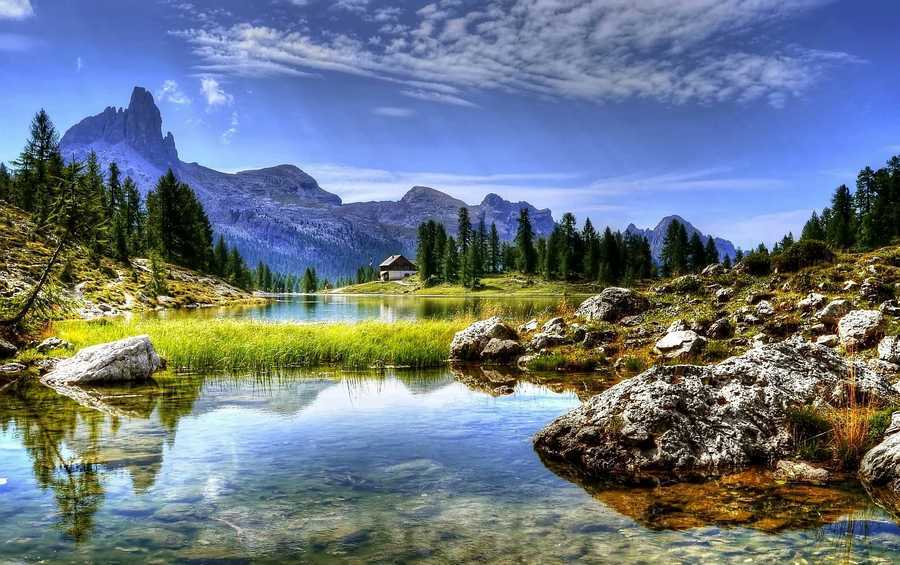 Tabiiy fanlar
2-sinf
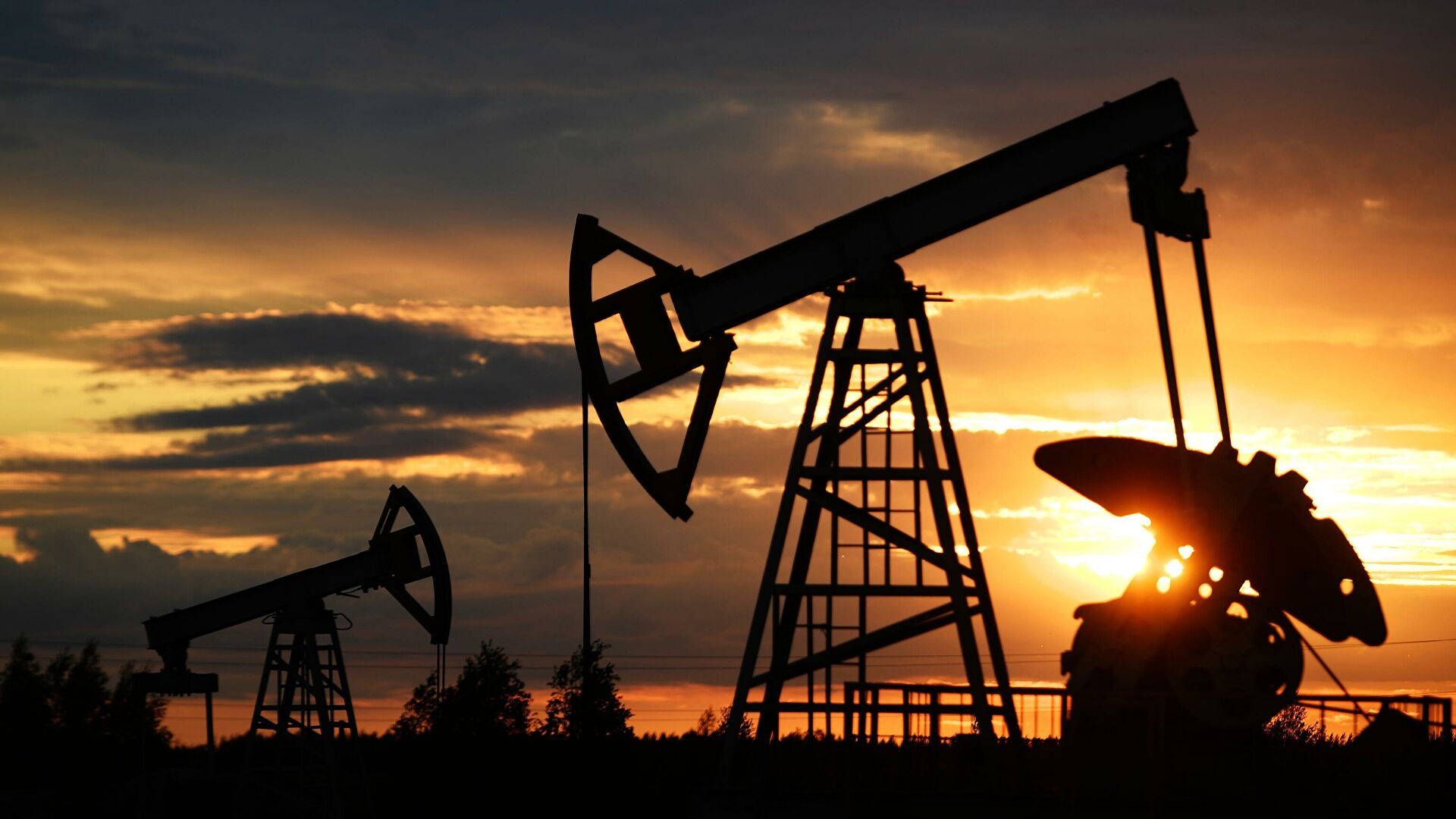 8-BOB YUZASIDAN TOPSHIRIQLAR
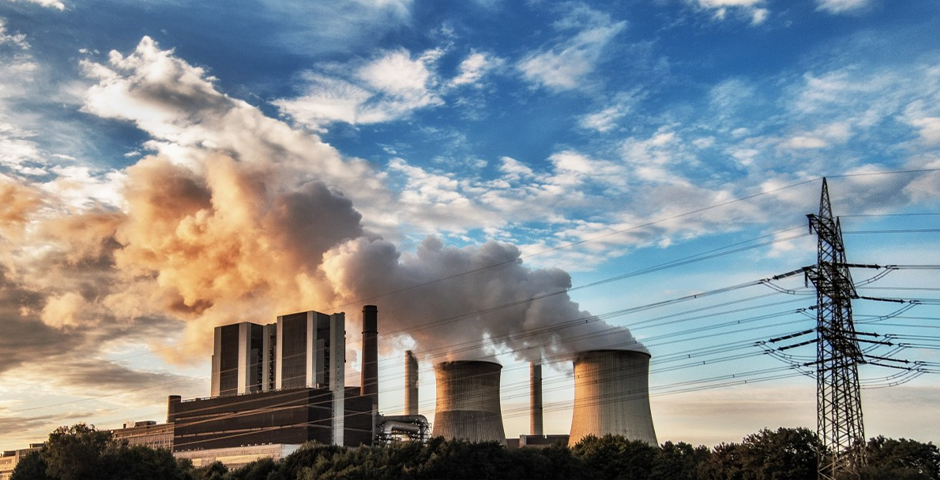 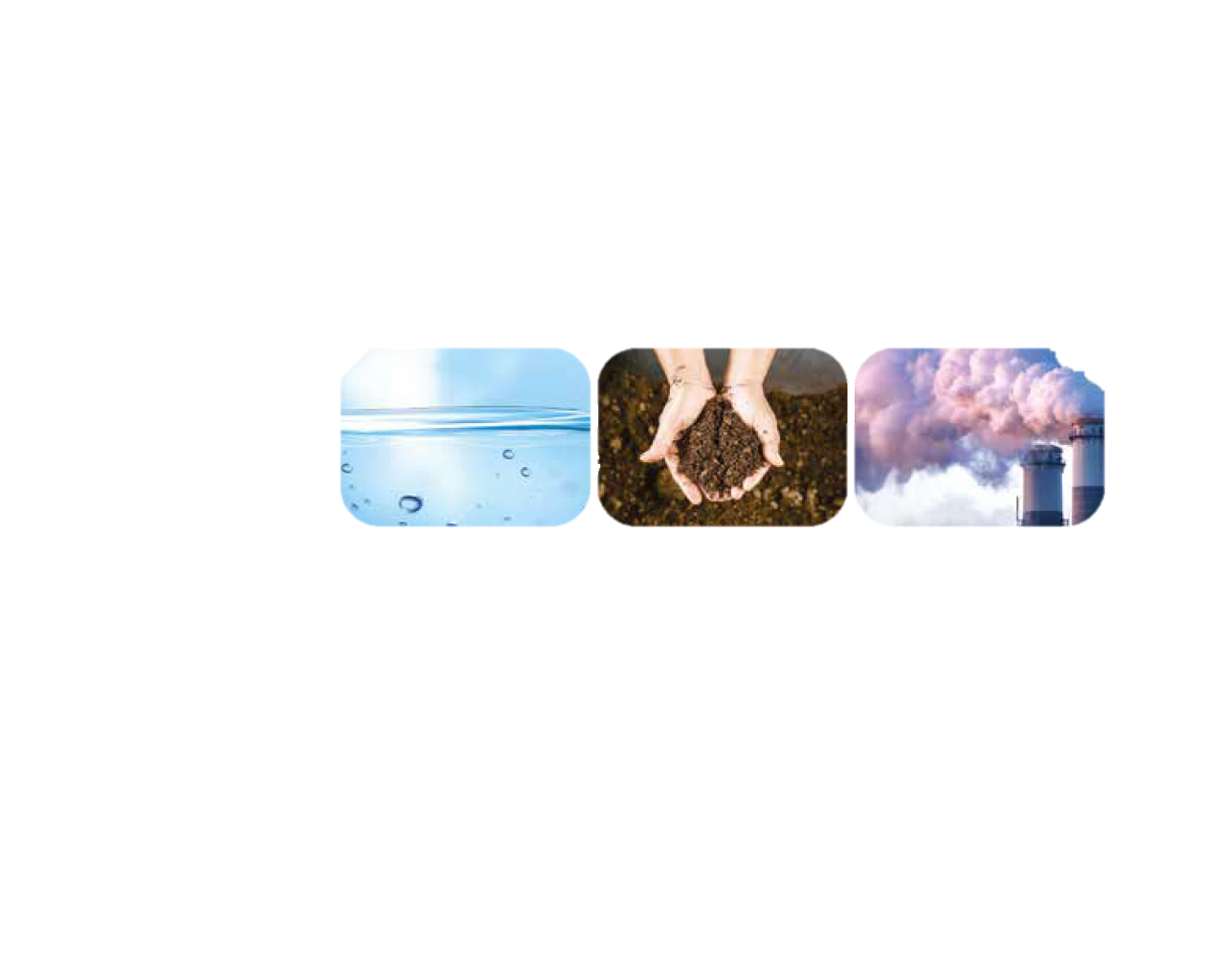 Quyidagilarning qaysi biri
tabiiy Boyliklarga kirmaydi?
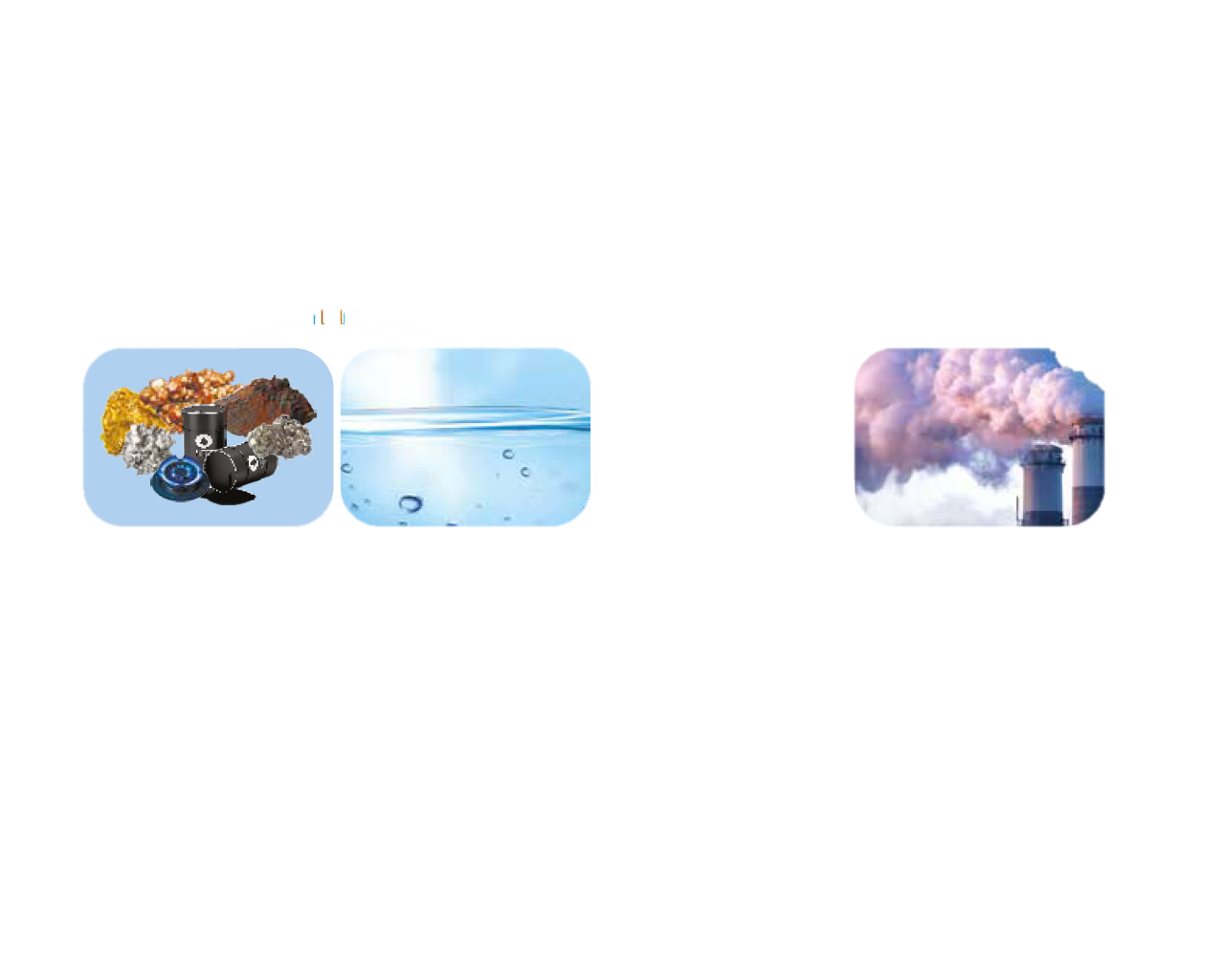 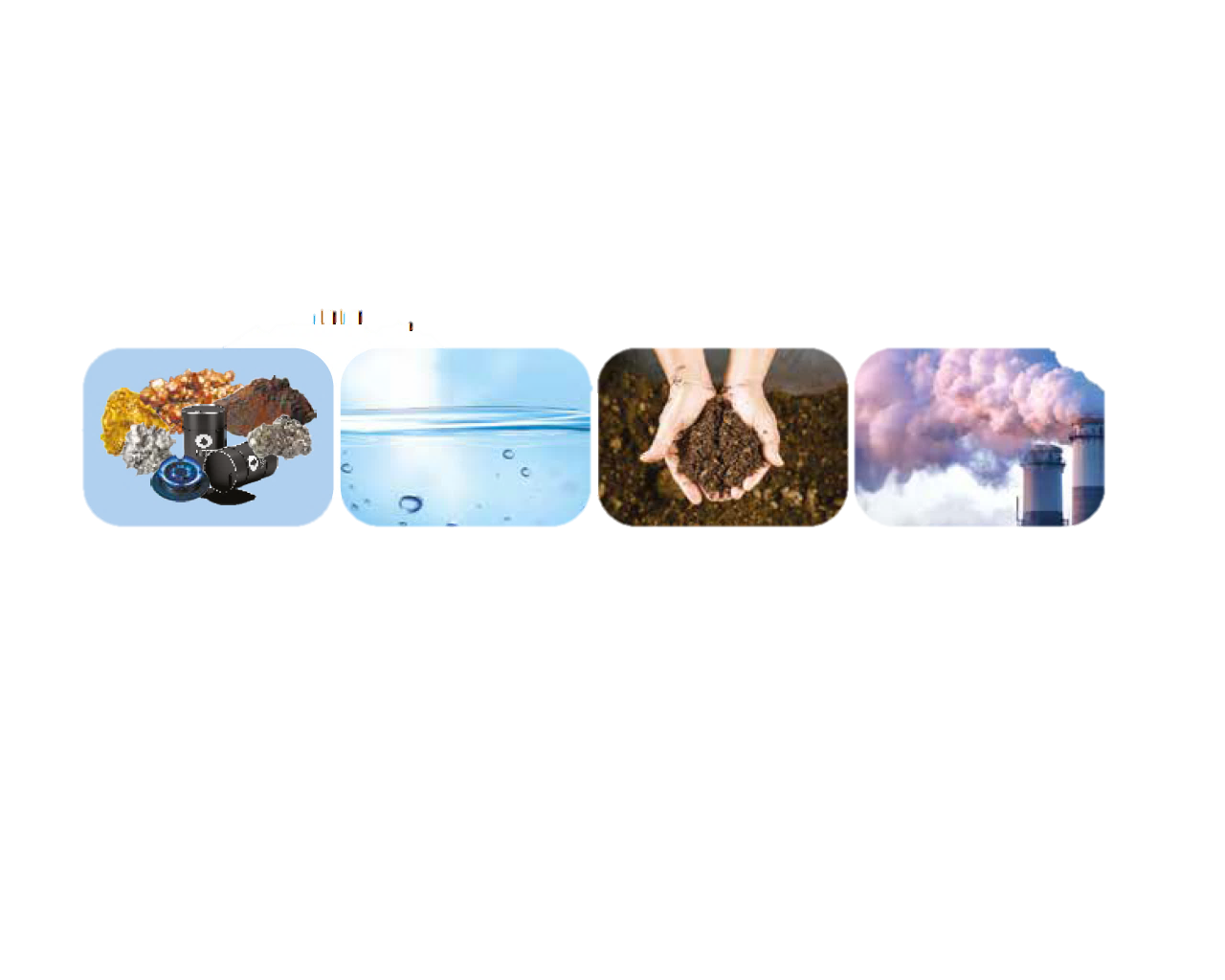 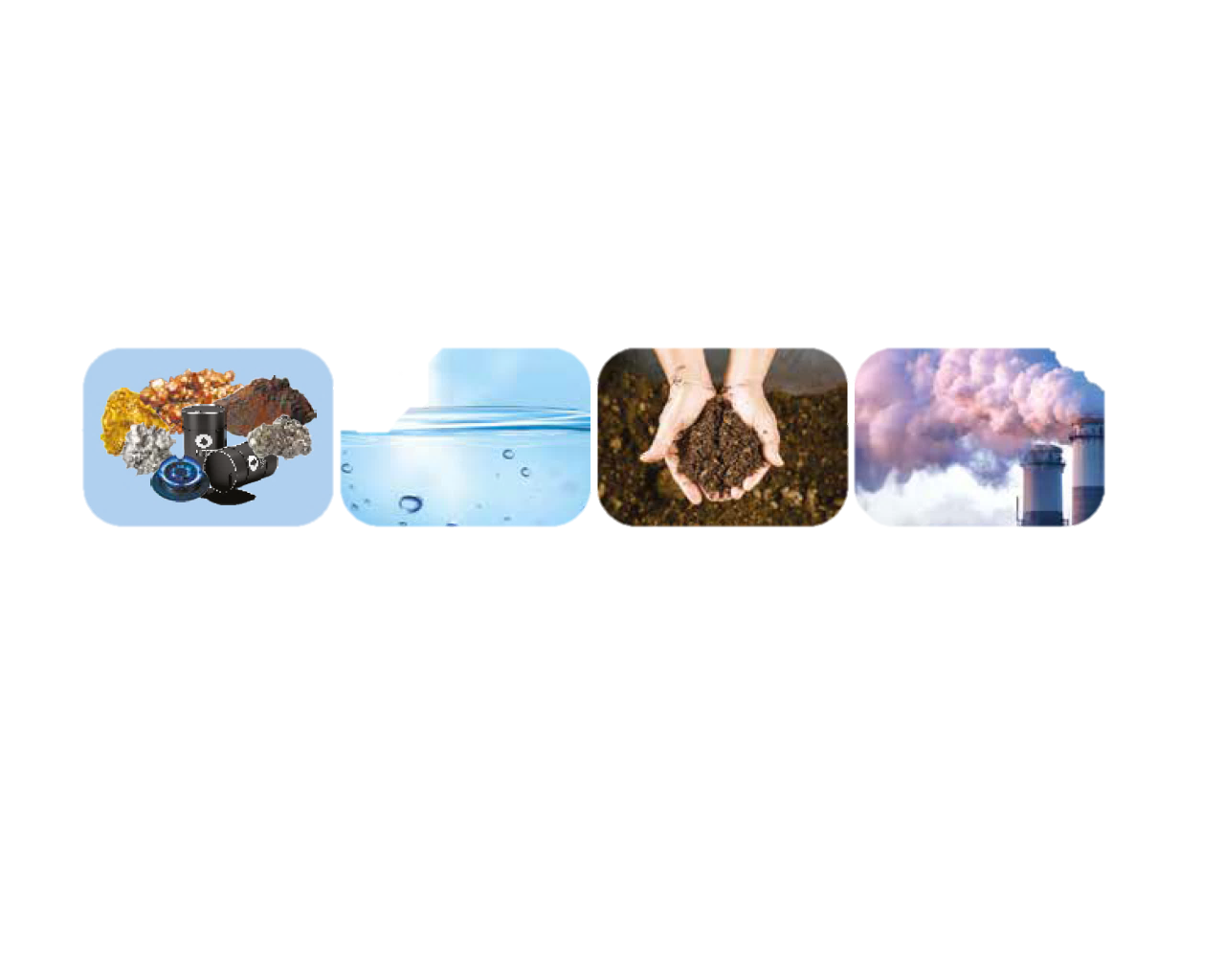 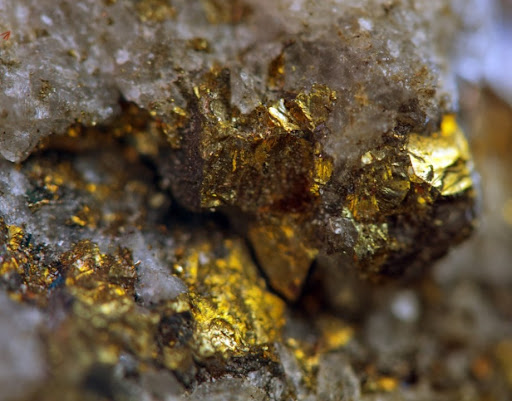 2. Tabiiy boyliklarni muhofaza qilish chora-tadbirlariga 2 ta
misol ayting.
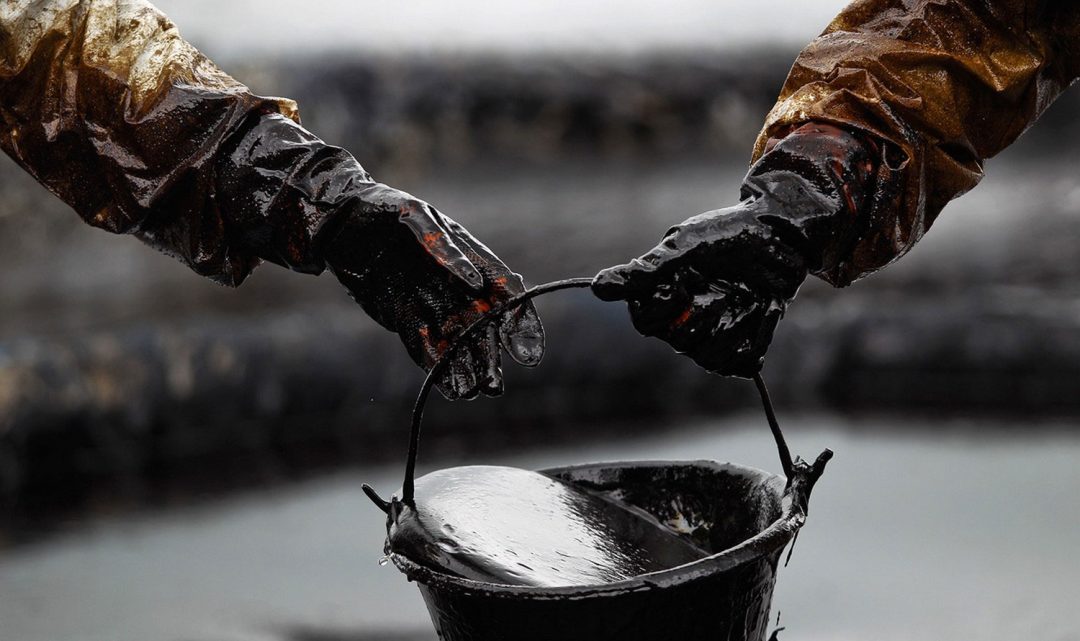 3. Foydali qazilmalar nomi to‘g‘ri yozilgan qatorni toping.

a) tabiiy gaz, neft, ko‘mir, oltin
b) oltin, kumush, mis, shamol
c) quyosh, alyuminiy, temir, osh tuzi
d) marmar, granit, daryo, tuproq
a) tabiiy gaz, neft, ko‘mir, oltin
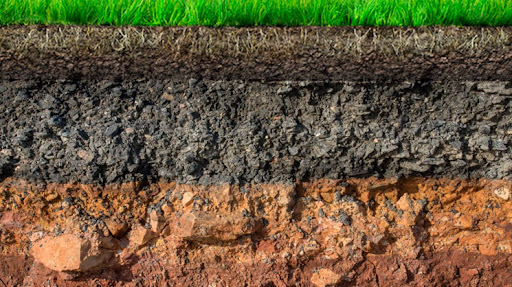 4. Tuproqning eng asosiy xususiyati qaysi?

a) tuproq yoshi
b) tuproq holati
c) tuproq asosi
d) tuproq unumdorligi
d) tuproq unumdorligi
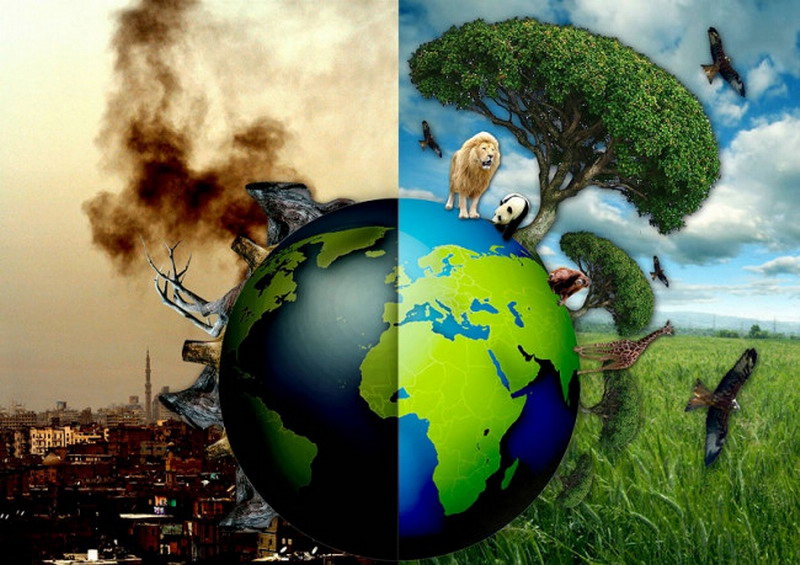 5. Quyidagilarning qaysi biri insonning tabiatga salbiy ta’siriga kirmaydi?

a) atrof-muhitni ifloslantirish
b) tabiiy boyliklardan nooqilona foydalanish
c) qo‘riqxona va milliy bog‘lar tashkil etish
d) o‘rmonlarni kesib yoki yoqib yuborish
c) qo‘riqxona va milliy bog‘lar tashkil etish
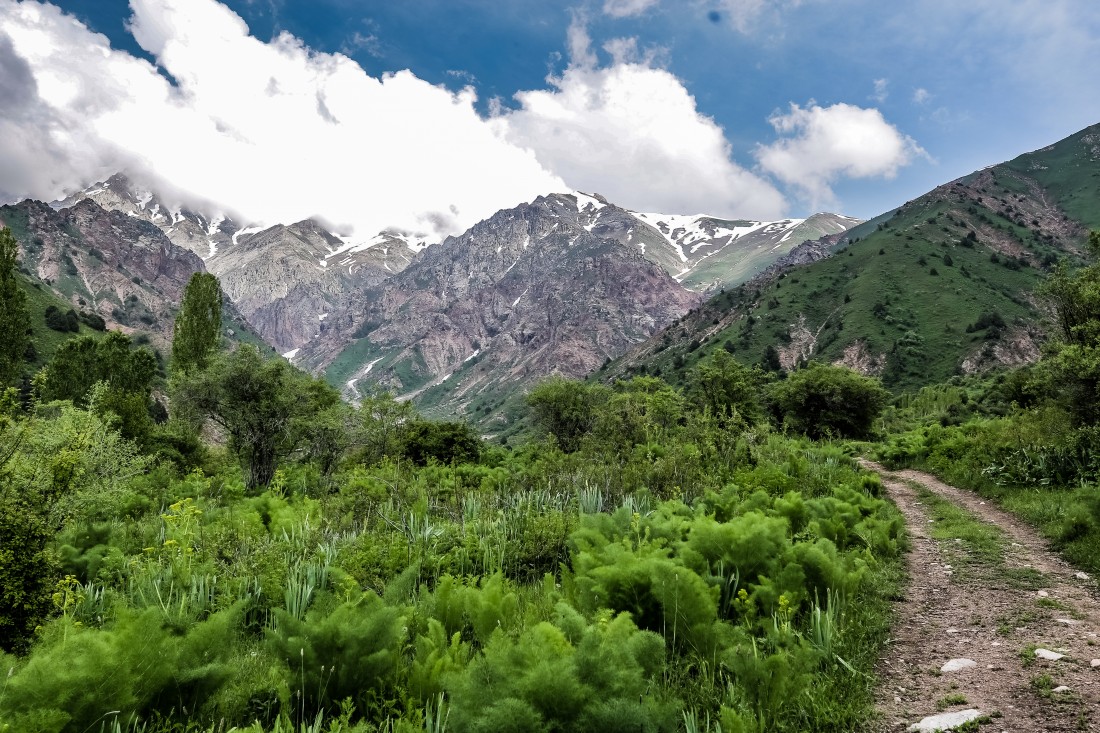 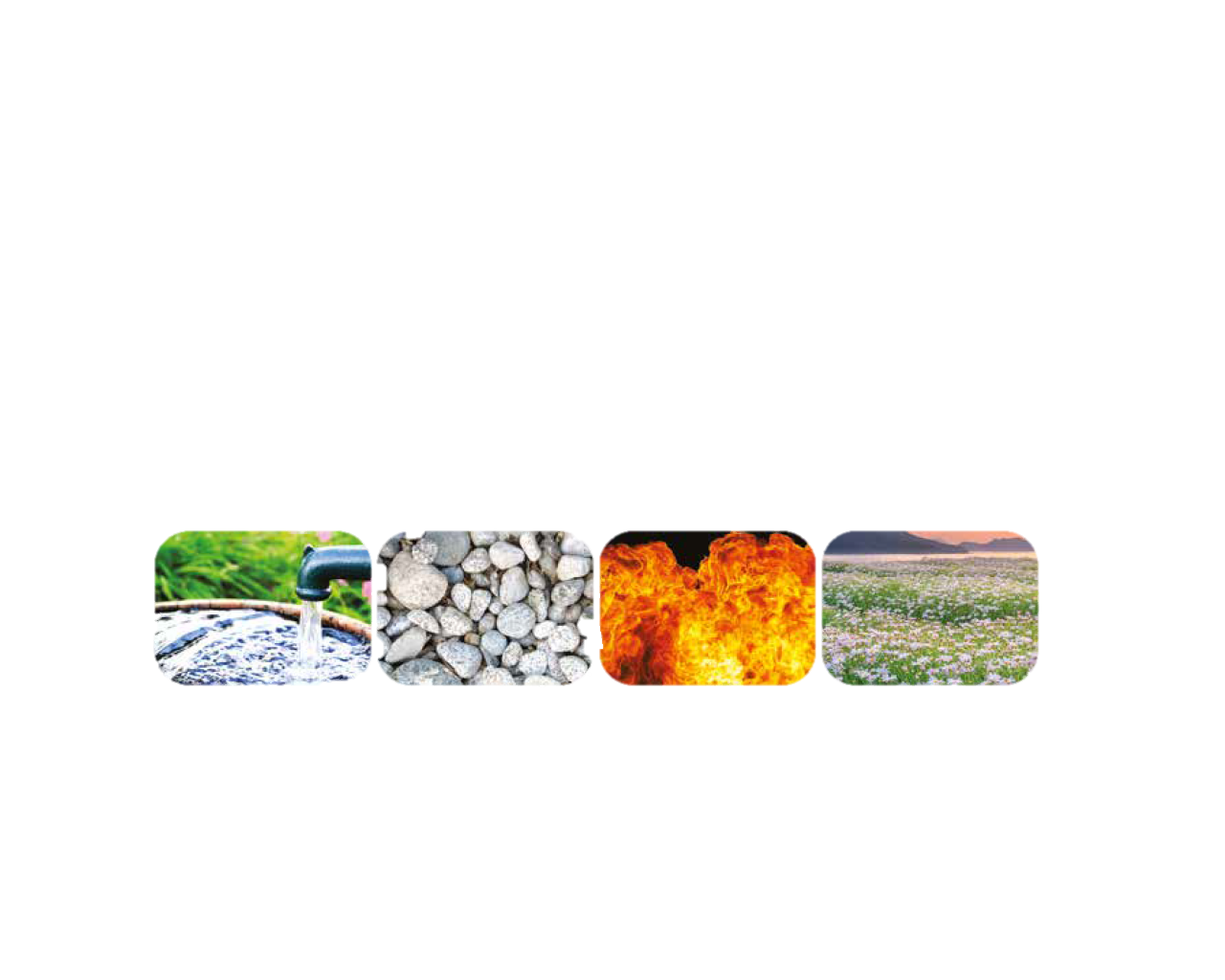 6. Tabiatda uchraydigan qattiq tog‘ jinsini ko‘rsating.
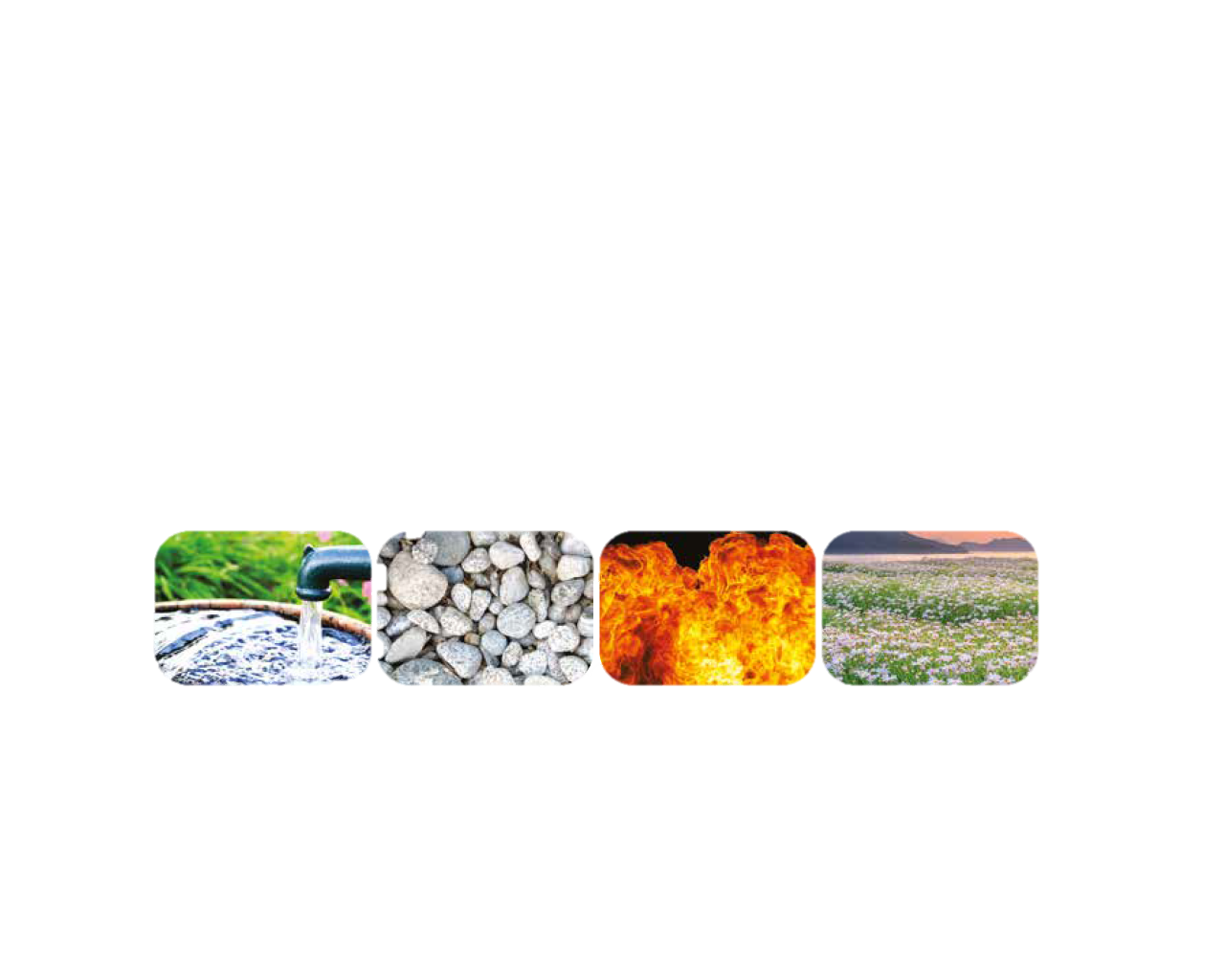 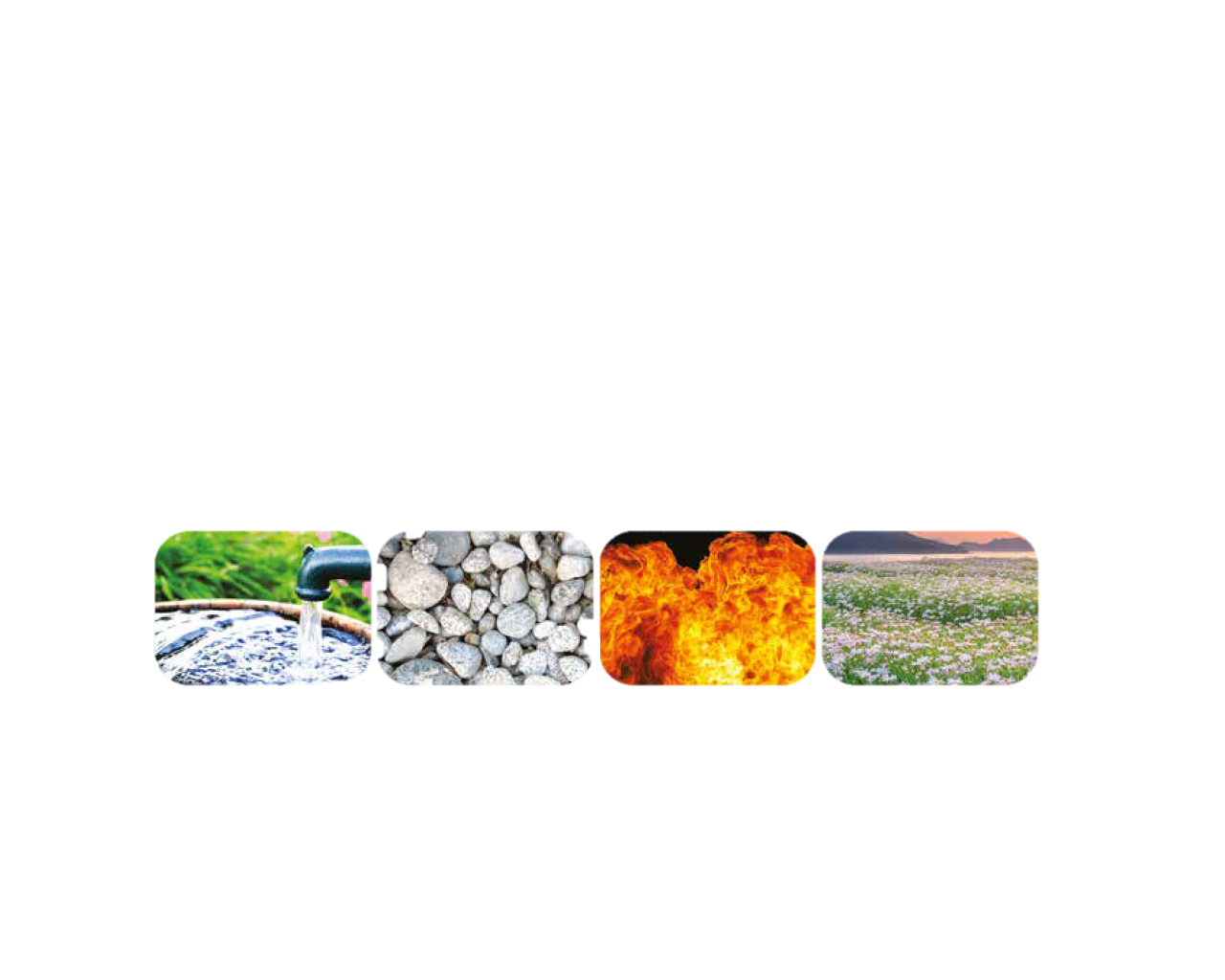 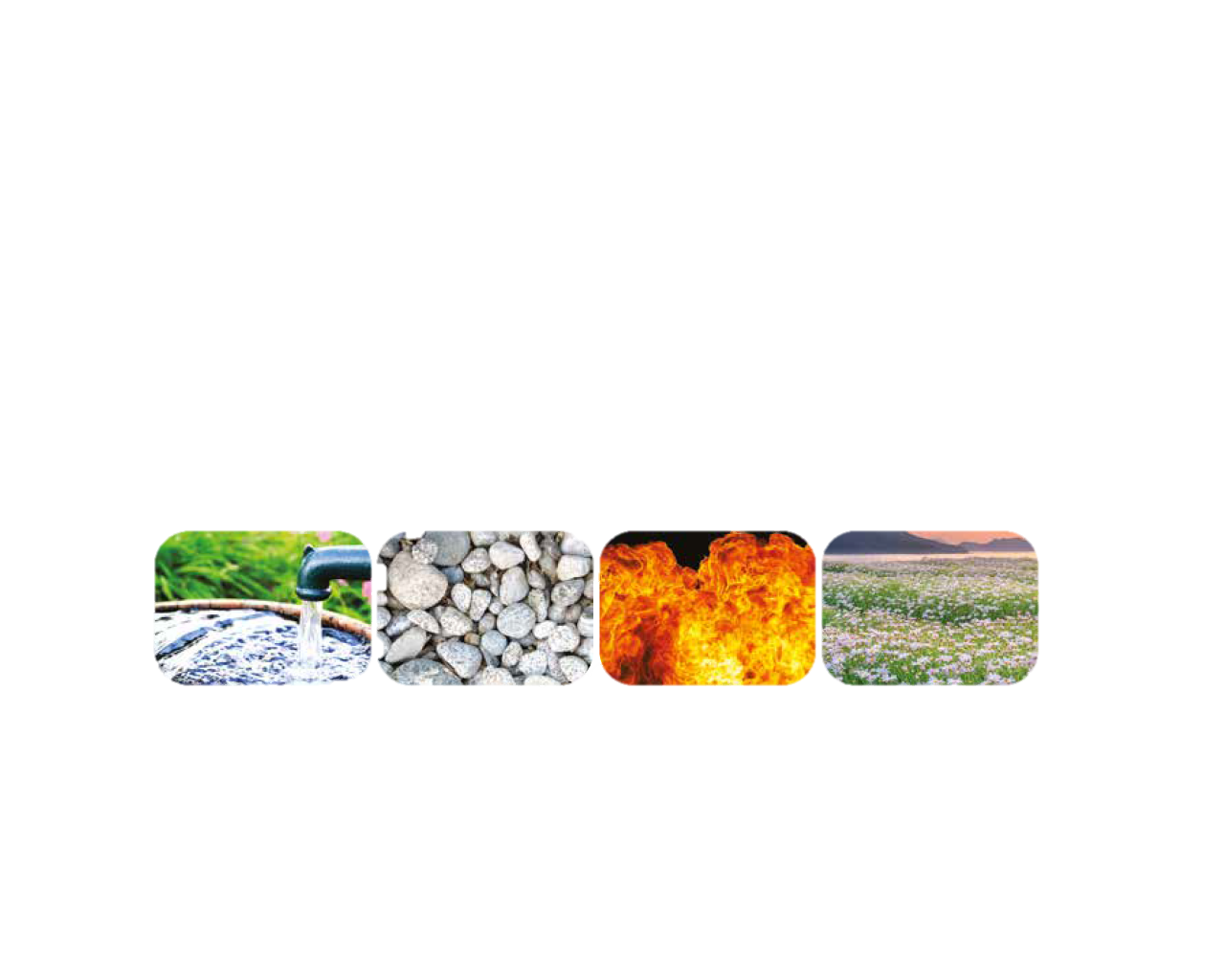 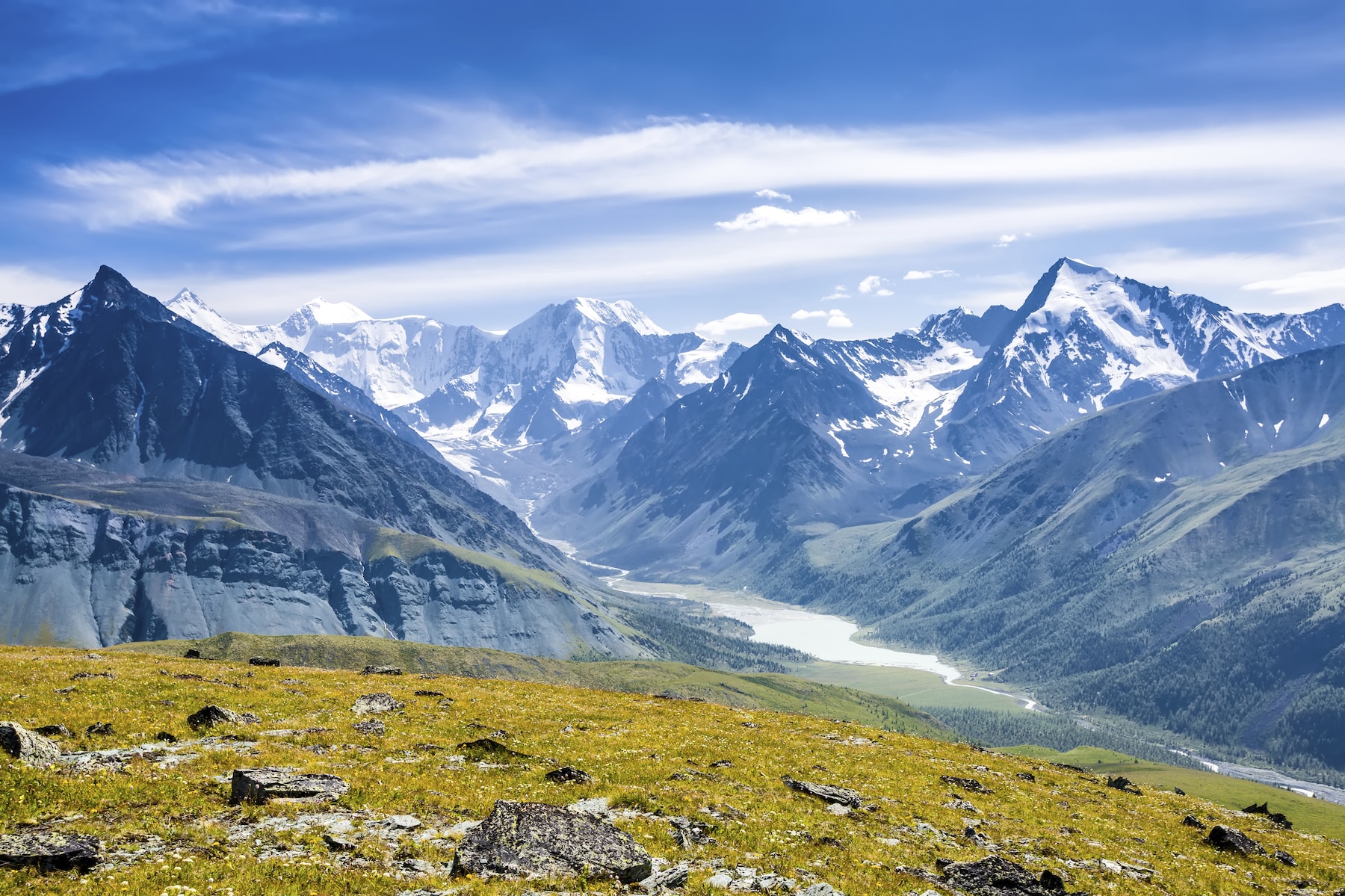 E’tiboringiz uchun 
rahmat!